telling
stories
Your presentation begins here
Whoa!
It could be the part of the presentation where you can introduce yourself, write your email...
“This is a quote. Words full of wisdom that someone important said and can make the reader get inspired.”
—Someone Famous
01
Company
You could enter a subtitle here if you need it
Table of Contents
01
02
03
Company
Our Story
Meet Us
Here you can describe the topic of the section
Here you can describe the topic of the section
Here you can describe the topic of the section
The Slide Title Goes Here!
Do you know what helps you make your point clear? Lists like this one:
They’re simple
You can organize your ideas clearly
You’ll never forget to buy milk!
And the most important thing: the audience won’t miss the point of your presentation
Maybe You Need to Divide the Content
Mercury
Saturn
Mercury is the smallest planet in the Solar System
Saturn is composed mostly of hydrogen and helium
You Could Use Three Columns, Why Not?
Mars
Jupiter
Saturn
Despite being red, Mars is actually a cold place
It’s a gas giant and the biggest planet in the Solar System
Saturn is composed mostly of hydrogen and helium
Four Columns Could Be Useful!
Mercury
Jupiter
Mercury is the closest planet to the Sun
It’s the biggest planet in the Solar System
Mars
Saturn
Despite being red, Mars is actually a cold place
Saturn is composed of hydrogen and helium
Our Evolution
2018
Saturn is the ringed planet
2017
Mars is actually a cold place
2016
Earth is where we live on
Our Evolution
2019
Mercury is the smallest one
2020
Venus has a beautiful name
Now!
Neptune is far from Earth
02
Our Story
You could enter a subtitle here if you need it
About Us
Mercury is the closest planet to the Sun and the smallest one in the Solar System—it’s only a bit larger than our Moon. The planet’s name has nothing to do with the liquid metal, since Mercury was named after the Roman messenger god
A Picture Is Worth a Thousand Words
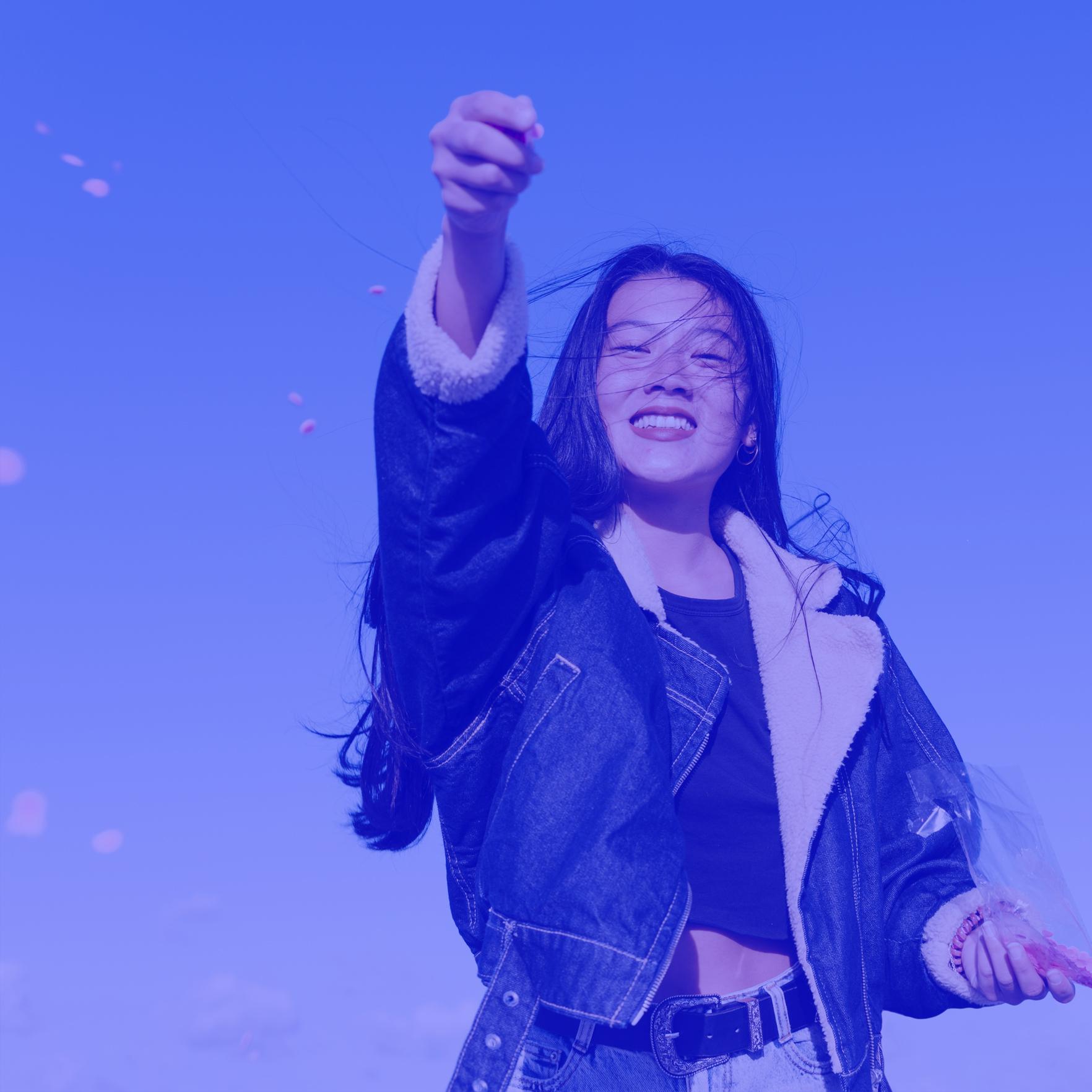 A Picture Always Reinforces the Concept
Images reveal large amounts of data, so remember: use an image instead of long texts
Awesome Words
Because key words are great for catching your audience’s attention
Our Values
Mercury
Mars
Jupiter
Saturn
Mercury is the closest planet to the Sun
Despite being red, Mars is a cold place
It’s the biggest planet in the Solar System
It’s composed of hydrogen and helium
Did You Know This?
Mercury is the smallest one
Here you can explain the subject in detail
Here you can explain the subject in detail
Here you can explain the subject in detail
Here you can explain the subject in detail
Target
Gender
Average Salary
Men
$30,000
Annual salary
Women
Age
Hobbies
18-30
31+
This Is a Graph!
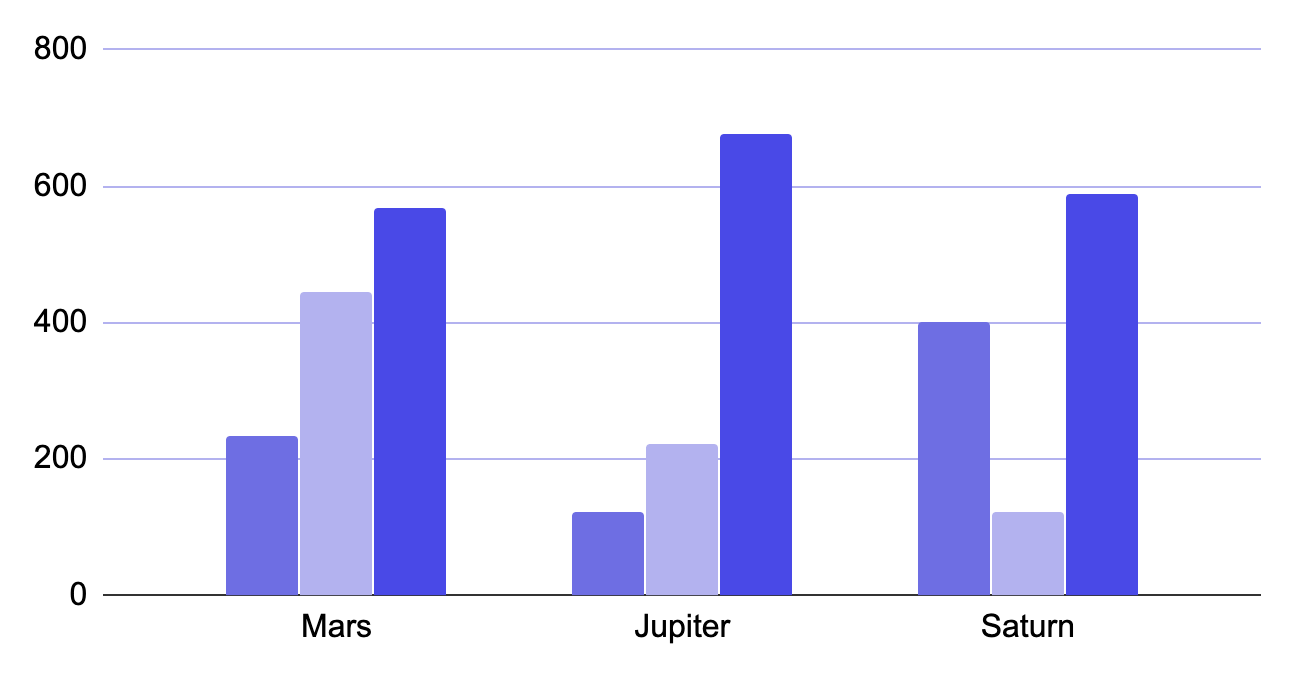 Factor 1
Factor 2
Factor 3
To modify this graph, click on it, follow the link, change the data and paste the new graph here
This Is a Different One!
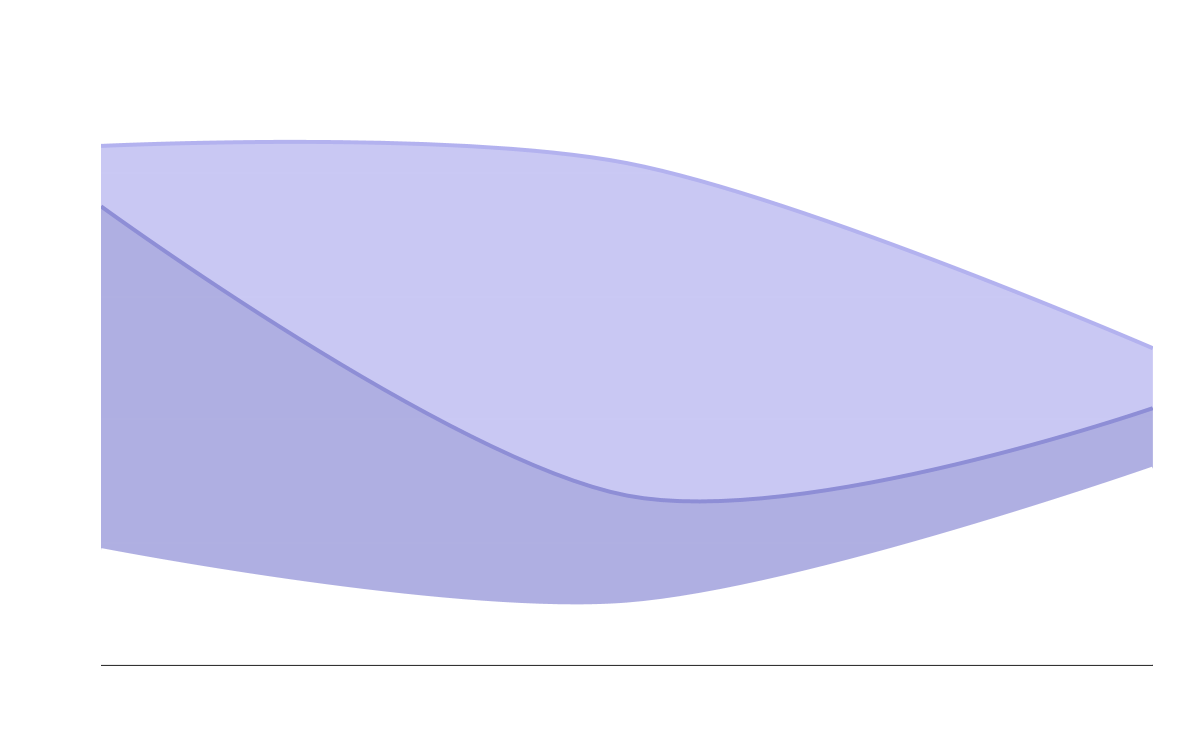 Factor 1
Factor 2
Factor 3
To modify this graph, click on it, follow the link, change the data and paste the new graph here
Infographics Make Your Idea Understandable...
MERCURY
MARS
It’s the smallest planet of them all
Despite being red, Mars is cold
SATURN
JUPITER
It’s a gas giant and has rings
It’s the biggest planet of them all
… And the Same Goes for Tables
This Is a Map!
This Is a Calendar!
01
02
03
04
05
06
07
July 3
July 11
08
09
10
11
12
13
14
Mercury is the smallest of them all
Saturn is the ringed planet
15
16
17
18
19
20
21
July 15
July 28
22
23
24
24
25
26
27
Despite being red, Mars is cold
Earth is the planet we live on
28
29
30
31
A Timeline Works Well
Step 2
Step 3
Mars is a cold place
Earth is where we live on
Step 1
Step 4
Mercury is the smallest one
Saturn has several rings
4,498,300
Big numbers catch your audience’s attention
These Are Percentages
Saturn is a gas giant and has several rings
Despite being red, Mars is actually a cold place
Jupiter is the biggest planet in the Solar System
65%
15%
20%
Do You Prefer These Other Percentages?
30%
80%
65%
98%
Lists Are Good for Comparisons
Talk about the topic you want to compare
Talk about the topic you want to compare
Talk about the topic you want to compare
Talk about the topic you want to compare
Talk about the topic you want to compare
Talk about the topic you want to compare
3,989
233 km
17,4%
Venus has a beautiful name
Mercury is the smallest one
Despite being red, Mars is a cold place
Reviewing Concepts
Mercury
Venus
Mars
It’s the smallest planet of them all
Venus has a beautiful name
Despite being red, Mars is a cold place
Jupiter
Saturn
Neptune
Jupiter is the biggest planet of them all
Saturn is a gas giant and has rings
It’s the farthest planet from the Sun
03
Meet Us
You could enter a subtitle here if you need it
Our Team
Hanna Miller
Here you could talk a bit about this person
John Doe
Alex Patt
Here you could talk a bit about this person
Here you could talk a bit about this person
This Is a Diagram!
Marketing
1
Saturn has several rings
Team 1
HR
2
Mercury is the smallest one
Mars is actually a cold place
Manager
Accounting
3
Venus has a beautiful name
Team 2
Administration
4
Jupiter is the biggest one
Earth is where we live on
Desktop Software
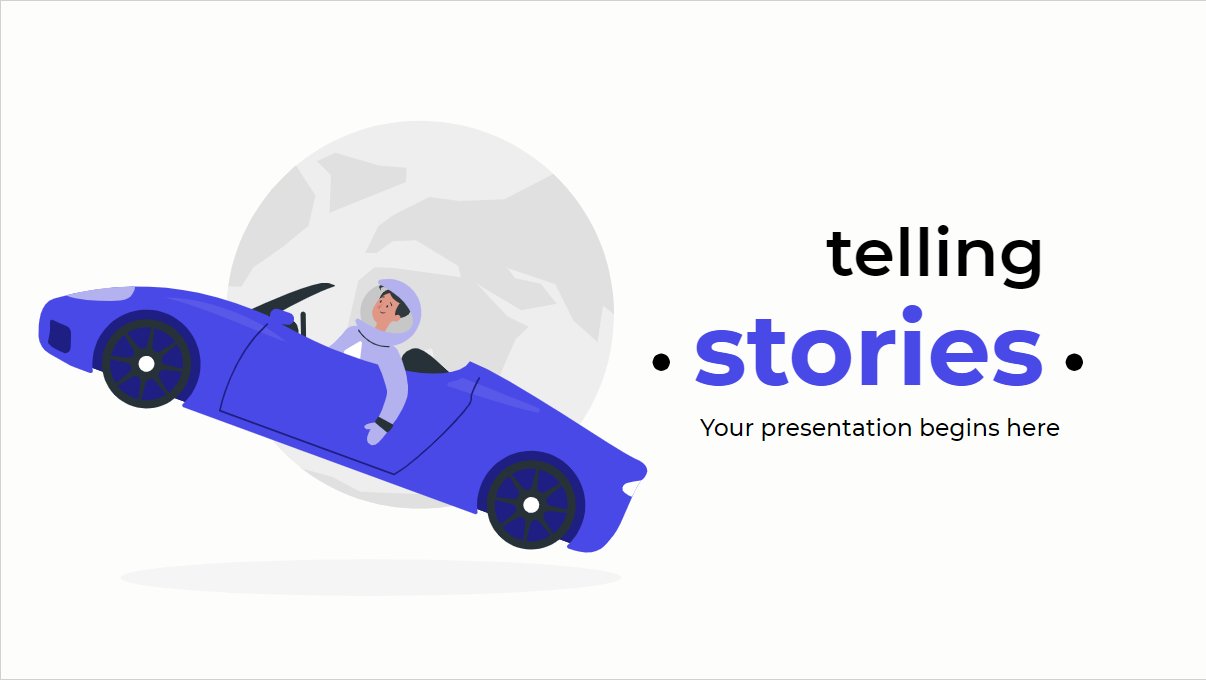 You can replace the image on the screen with your own work. Just delete this one,
add yours and send it to the back
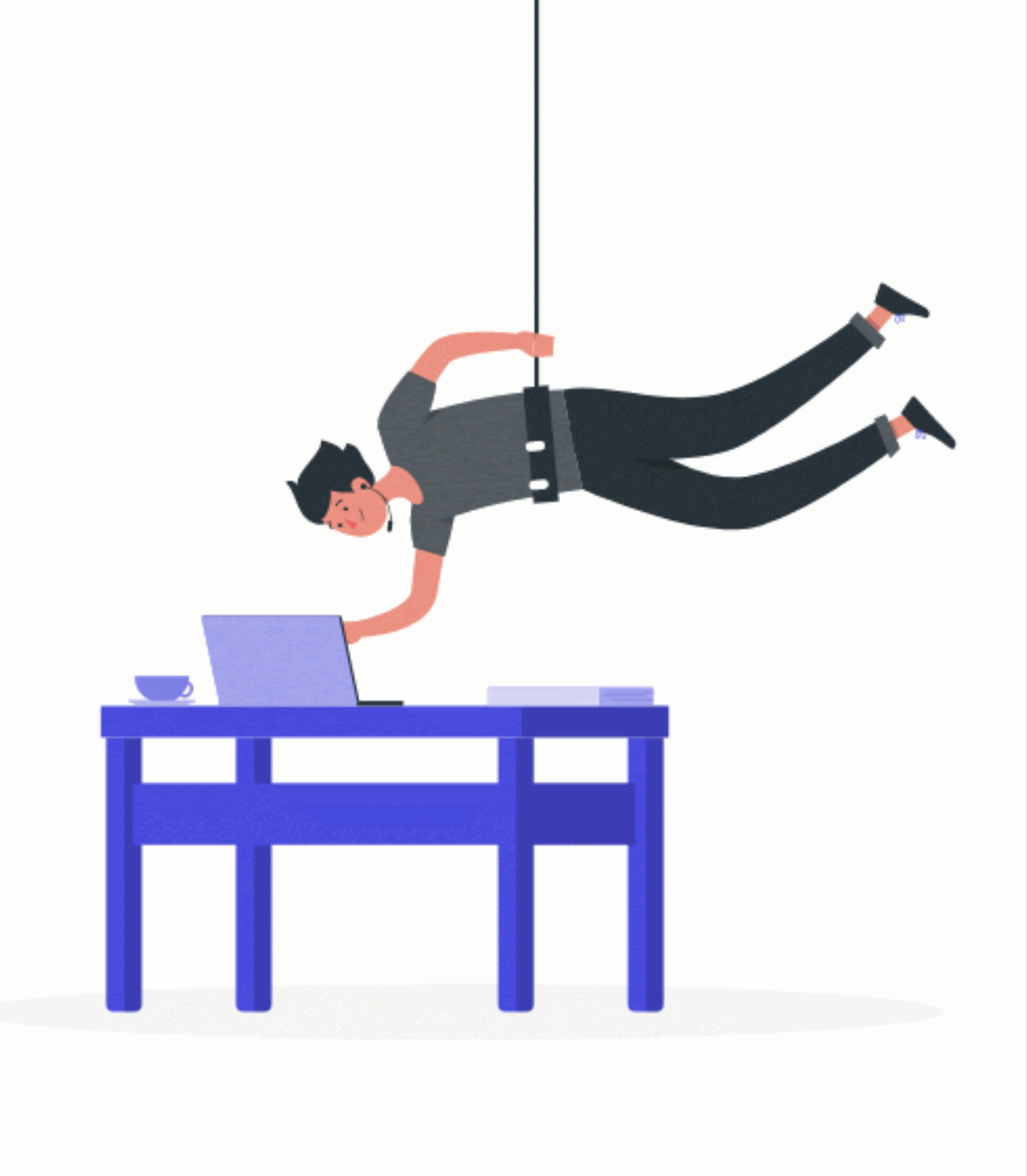 Tablet App
You can replace the image on the screen with your own work. Just delete this one,
add yours and send it to the back
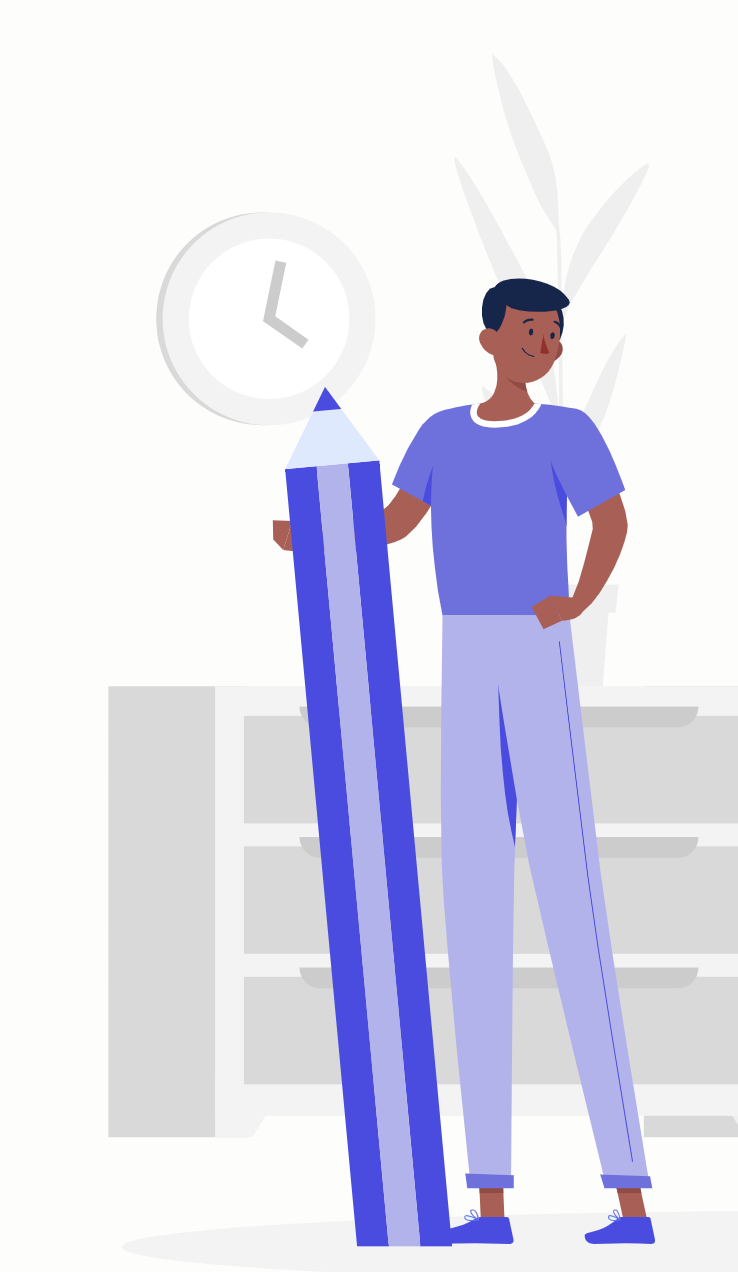 Mobile Web
You can replace the image on the screen with your own work. Just delete this one,
add yours and send it to the back
A Conclusion Is a Good Way to Close a Presentation
Mercury is only a bit larger than our Moon. The planet’s name has nothing to do with the liquid metal, since it was named after the Roman messenger god
Thanks!
Do you have any questions? youremail@freepik.com 
+91 620 421 838
yourcompany.com
Please keep this slide for attribution.
Special Icons
Alternative Resources
Fonts & colors used
This presentation has been made using the following fonts:
Proxima Nova
(https://fonts.google.com/specimen/Montserrat)
#4949e7
#b3b2ef
#6e6ee3
Use our editable graphic resources...
You can easily resize these resources without losing quality. To change the color, just ungroup the resource and click on the object you want to change. Then, click on the paint bucket and select the color you want. Don’t forget to group the resource again when you’re done.
FEBRUARY
JANUARY
MARCH
APRIL
PHASE 1
Task 1
FEBRUARY
MARCH
APRIL
MAY
JUNE
JANUARY
Task 2
PHASE 1
Task 1
Task 2
PHASE 2
Task 1
Task 2
...and our sets of editable icons
You can resize these icons without losing quality.
You can change the stroke and fill color; just select the icon and click on the paint bucket/pen.
In Google Slides, you can also use Flaticon’s extension, allowing you to customize and add even more icons.
Educational Icons
Medical Icons
Business Icons
Teamwork Icons
Help & Support Icons
Avatar Icons
Creative Process Icons
Performing Arts Icons
Nature Icons
SEO & Marketing Icons